Спортивное развлечение «Здравствуй! Зимушка – Зима!»
Подготовила:
 воспитатель МАДОУ детский сад «Радуга»
подготовительной группы Платонова А. П
Задачи:* развивать  интерес  к зимним  видам  спорта   посредствам  эстафет  и  игр.  * совершенствовать  навык  бега  с  изменением  направления.* закрепить  умение  метания  в  цель.* развивать  скорость  и  ловкость.* развивать  смекалку , чувство  товарищества  и  умения  взаимодействовать  в  команде..* доставить  детям   положительные  эмоции  и  хорошее  настроение.
Эстафета «Снежный ком».
Эстафета «Попади в цель».
Эстафета «Собери снежки».
Эстафета «Оленьи упряжки».
Эстафета «Быстрый лыжник».
Катание на тюбинге
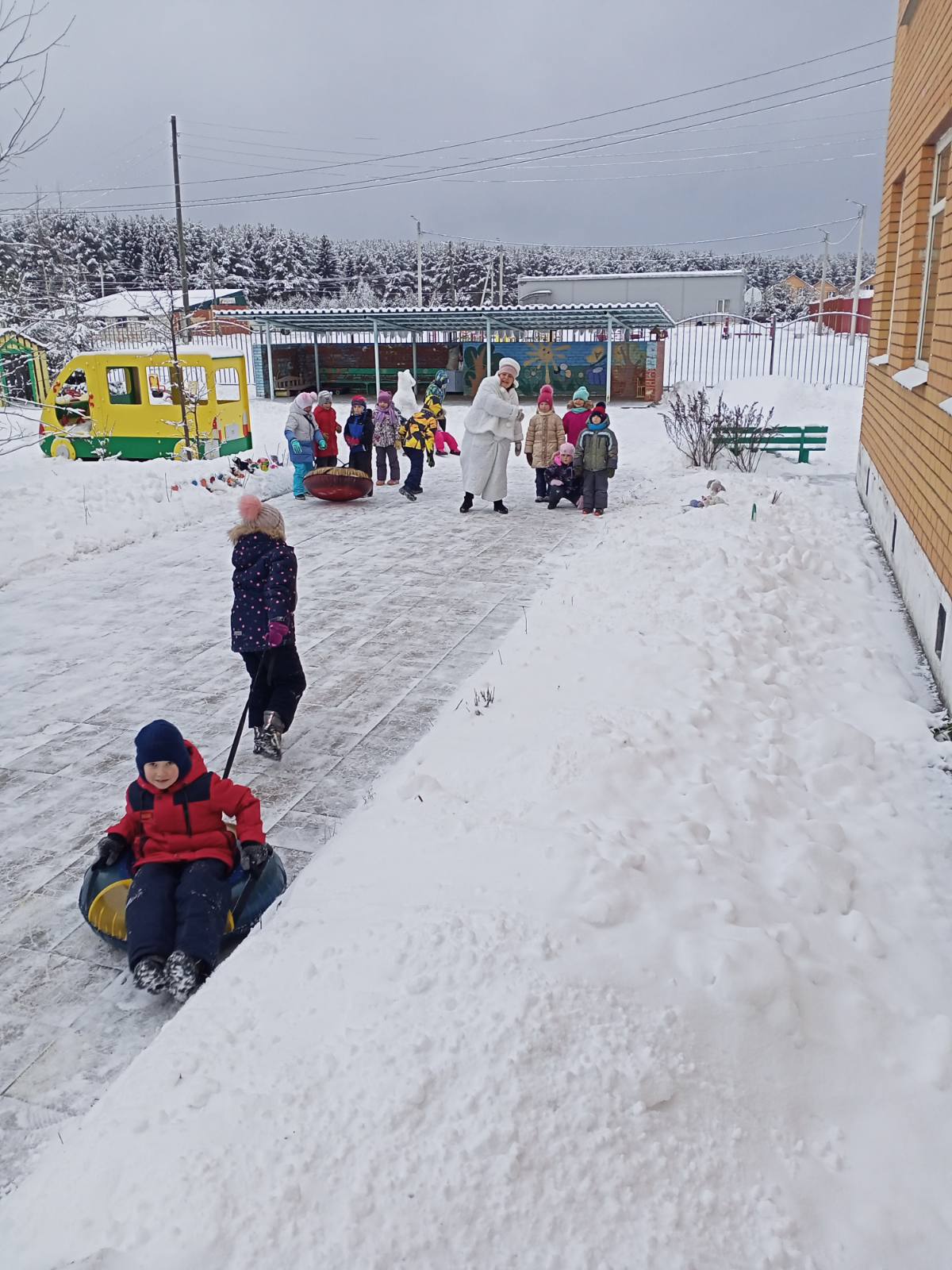 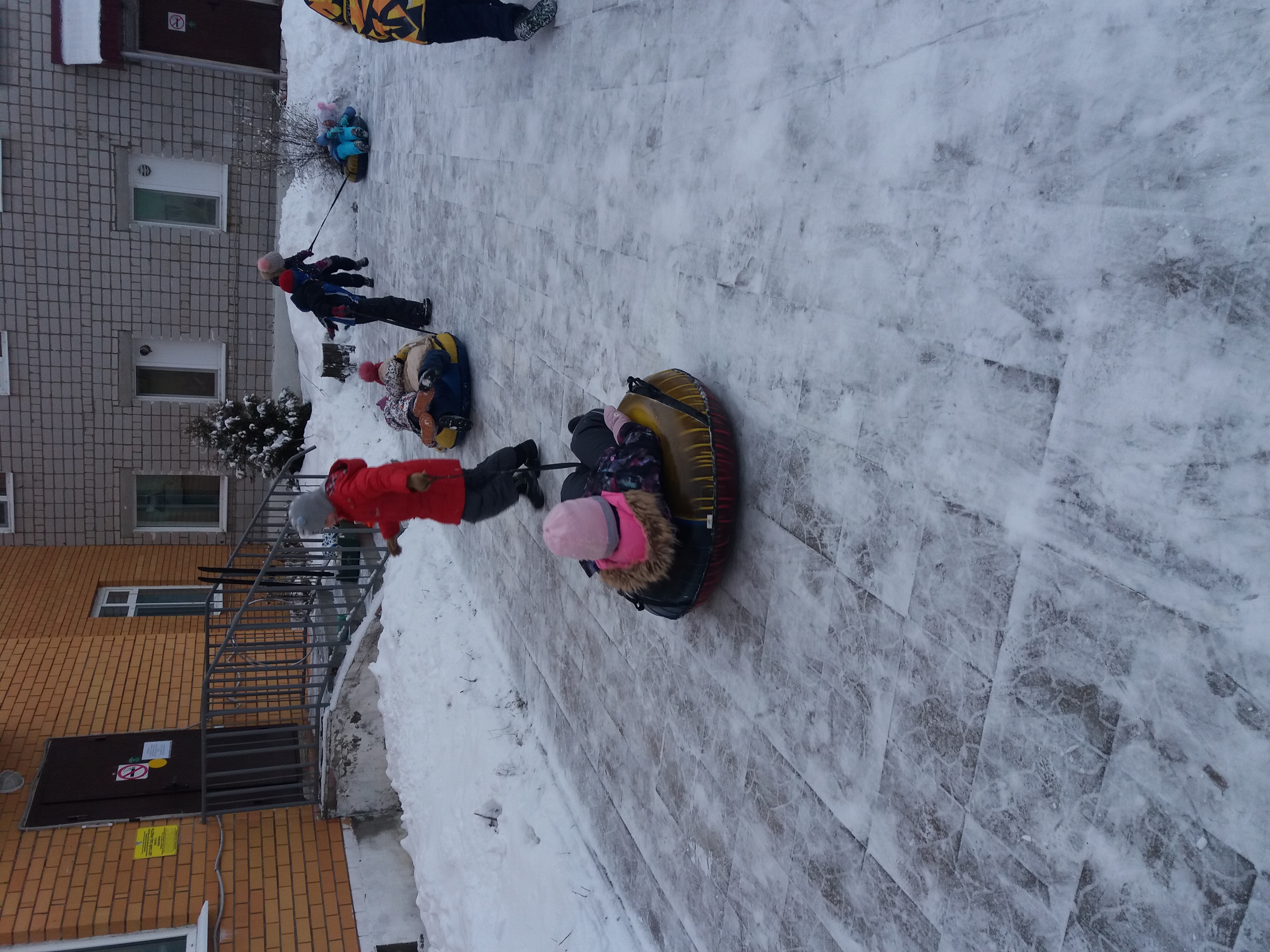 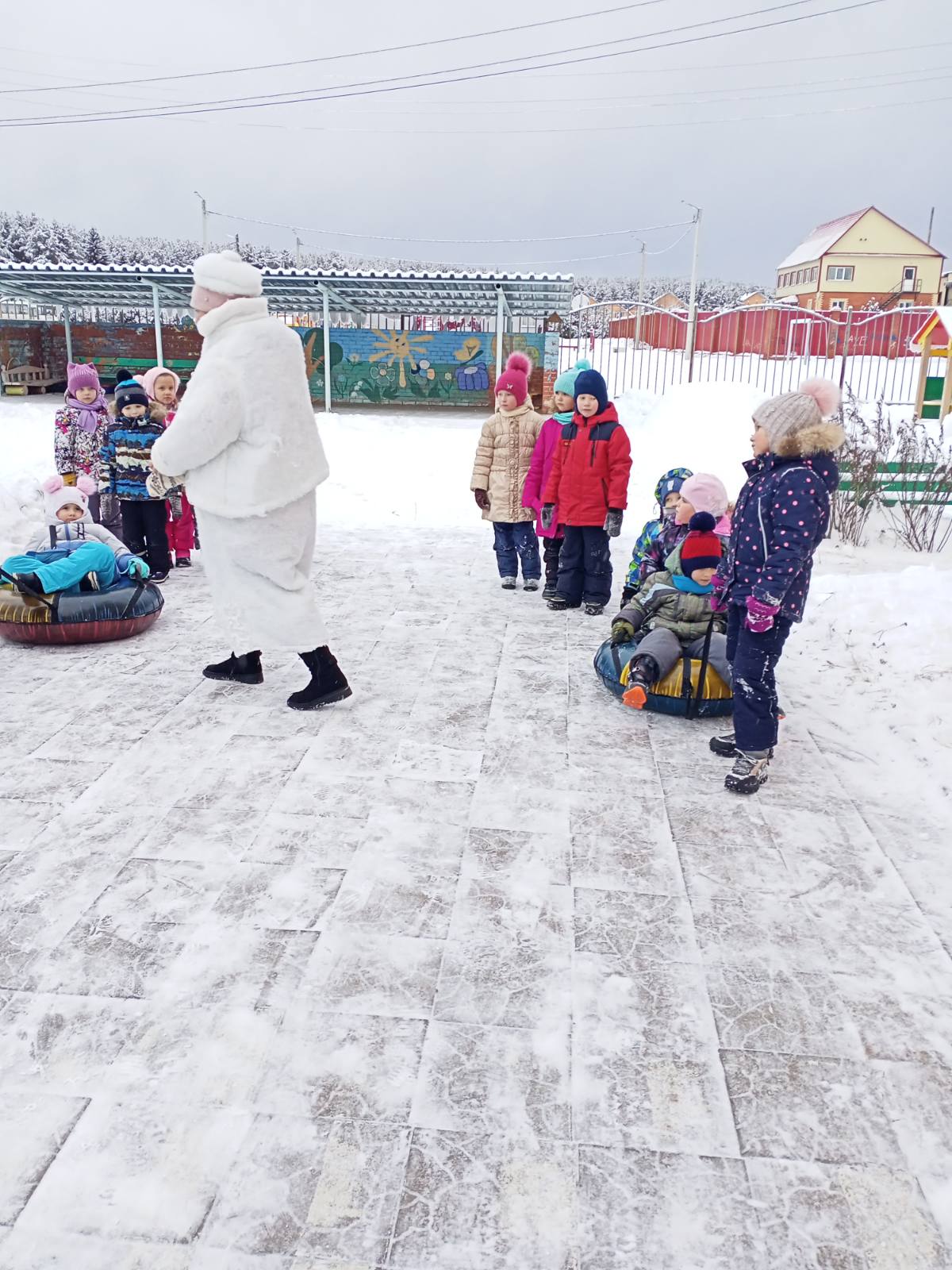 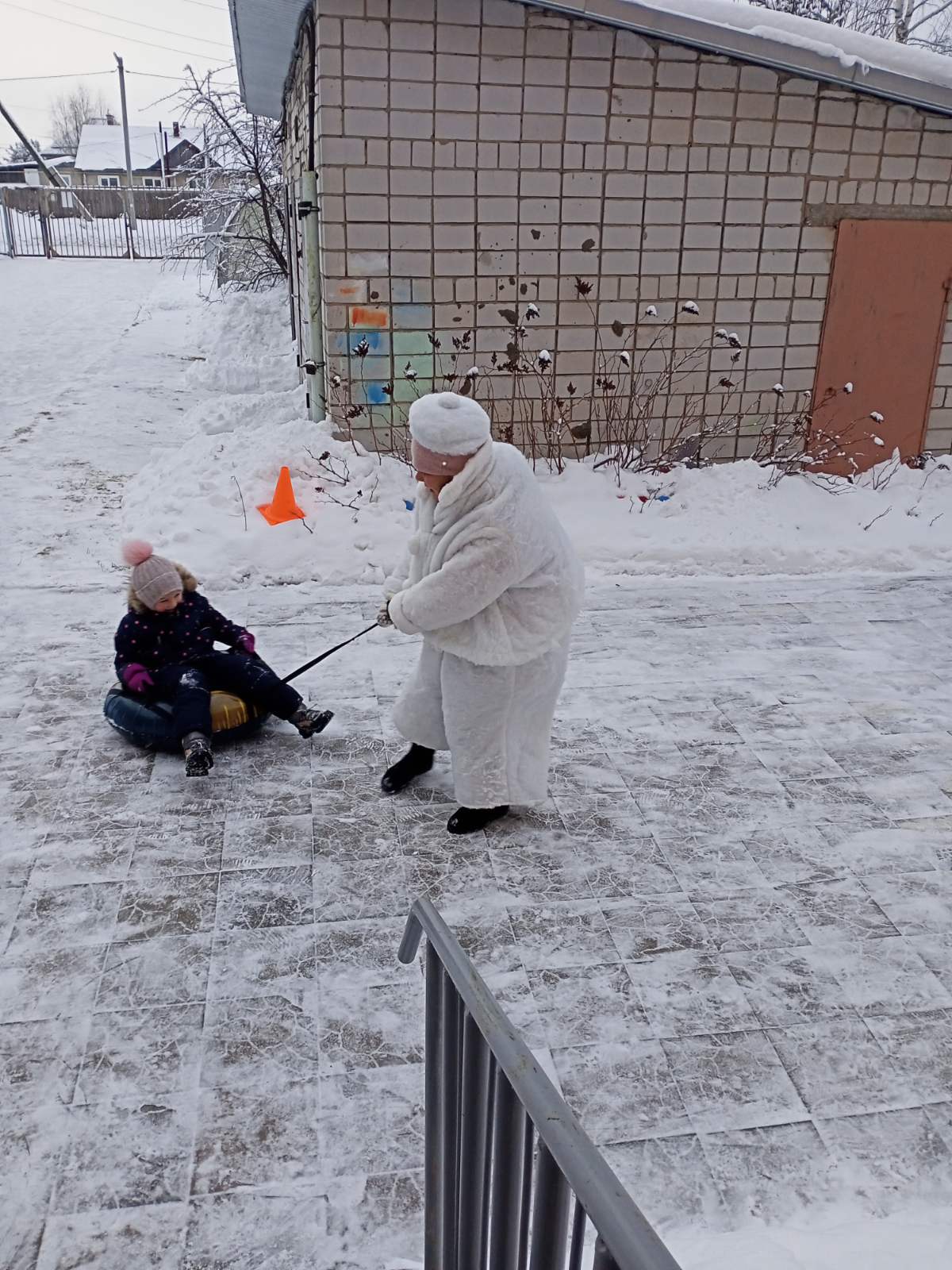 Весело время провели!!!
Спасибо за внимание.